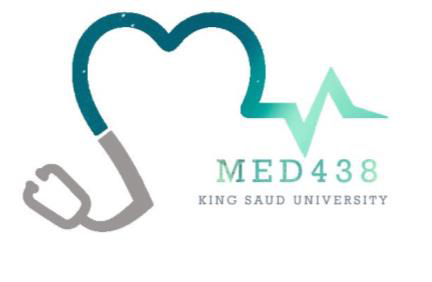 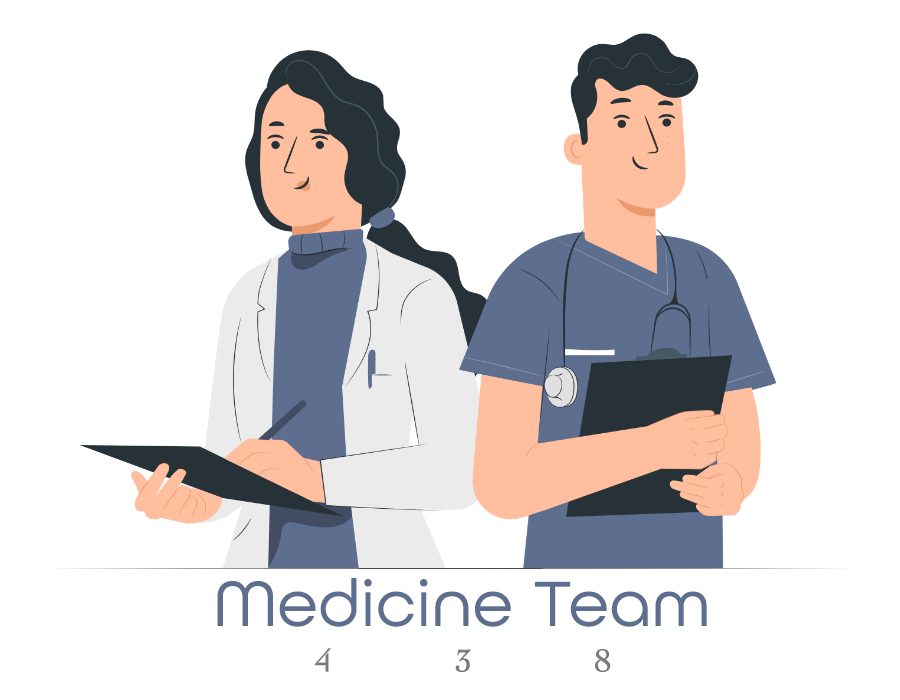 Lecture 11
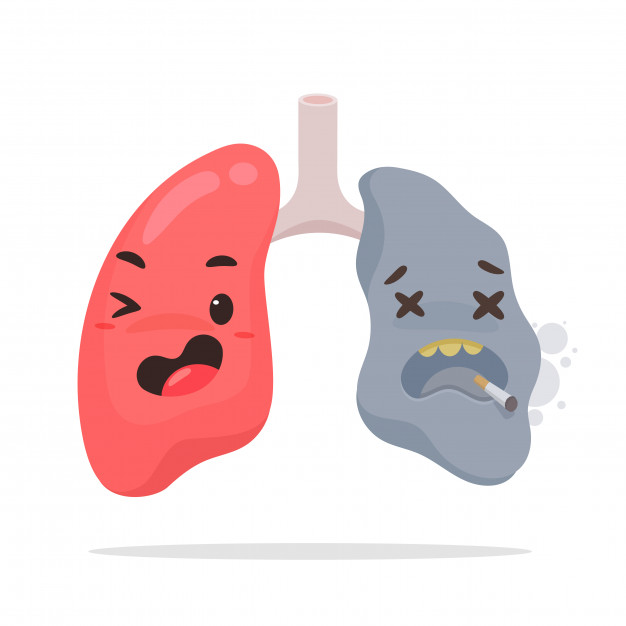 Editing file
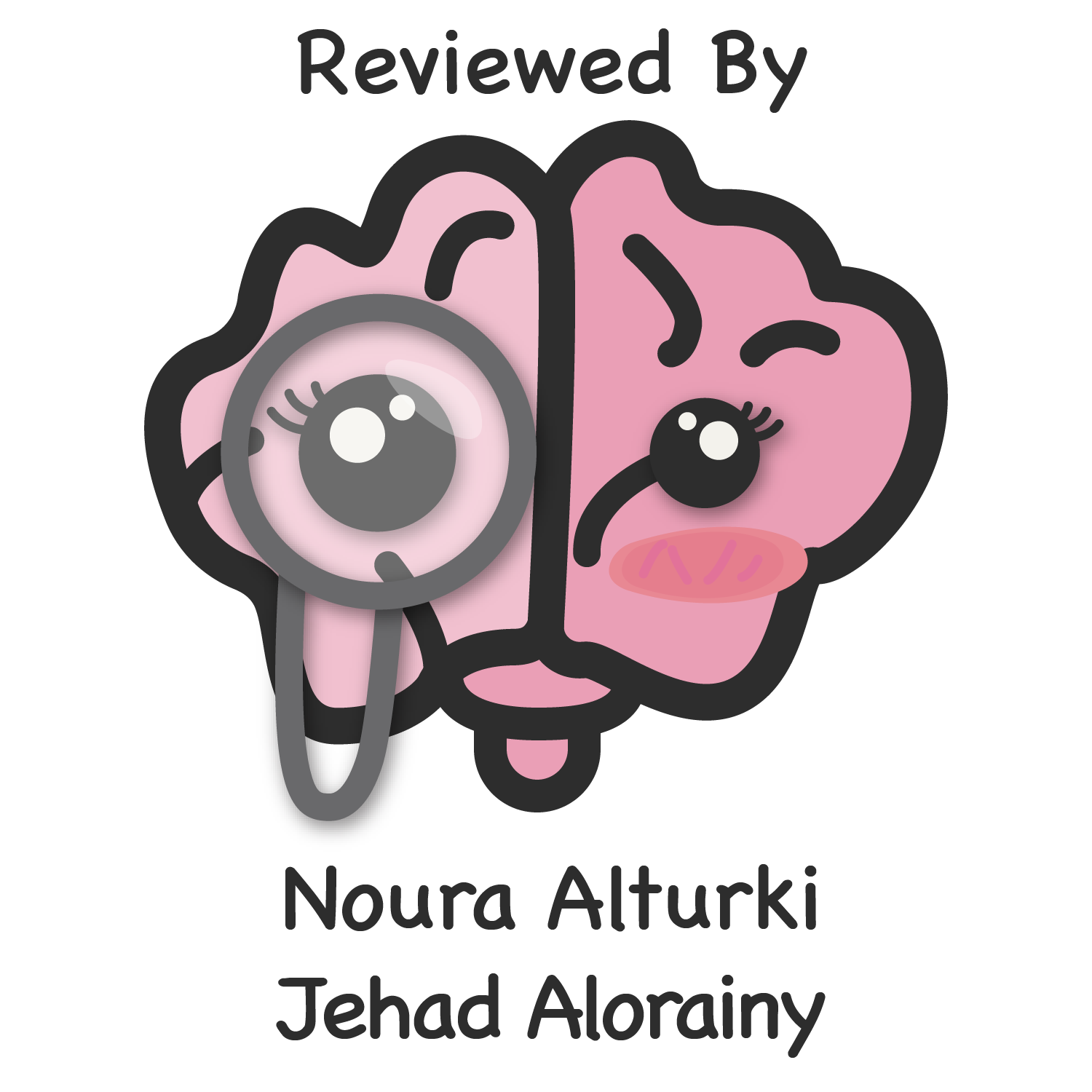 Pulmonary embolism
Objectives:
Prevalence of PE    
Risk factors
Clinical features
Pathophysiology
Massive PE
Diagnostic workup
Treatment
Color index:
Color index:
Original text Females slides Males slides
Doctor’s notes Textbook Important Golden notes Extra
Pulmonary Embolism
‹#›
Definition
The majority of pulmonary emboli arise from the propagation of lower limb deep vein thrombosis. 
Rare causes include:
Septic emboli (from endocarditis affecting the tricuspid or pulmonary valves)
Tumour (especially choriocarcinoma)
Fat following fracture of long bones such as the femur
Air and amniotic fluid, which may enter the mother’s circulation following delivery
Saddle shaped thrombi  U shaped
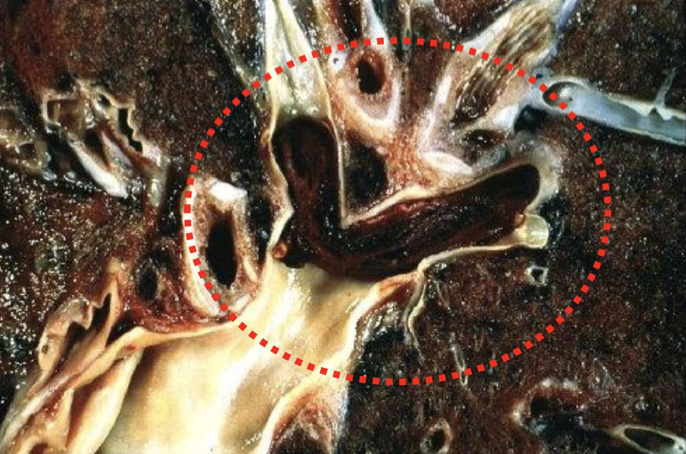 Epidemiology
50,000 individuals die from PE each year in USA
The incidence of PE in USA is 500,000 per year
The annual incidence of pulmonary embolism in the population is 1 per 1000 people, but this increases sharply with age. 1.4 per 1000 people aged 40-49  
11.3 per 1000 aged 80 years or over
Total Incidence 
630,000
11%
Death within 1 hr 
67,000 1
89%
Survival >1hr 
563,000
71%
Dx not made 
400,000
29%
Dx made, therapy instituted 163,000
70 %
Survival  280,000
30% 2
Death 120,000
92%
Survival  150,000
8%
Death 120,000
Massive pulmonary embolism 3
It is a catastrophic entity which often results in acute right ventricular failure and death
Frequently undiscovered until autopsy. 
Fatal PE typically leads to death within one to two hours of the event.
1-Death within 1h is caused by Massive PE
2- if you send them home without treatment there’s a high risk they will get another fatal PE
3-Massive means major hemodynamic effect (shock & hypotension), not reserved to the size
Risk Factors
‹#›
Risk factors for venous thrombosis (Virchow Triad)
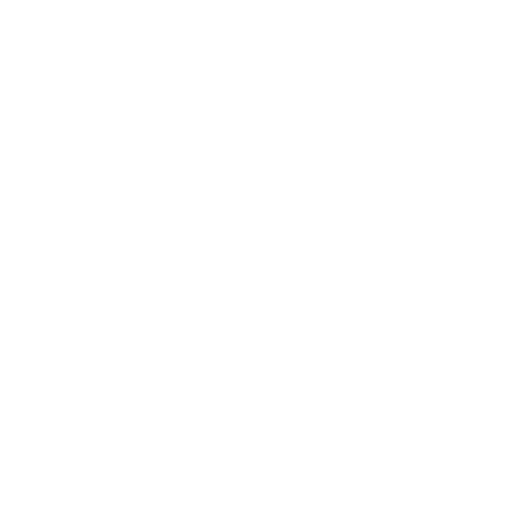 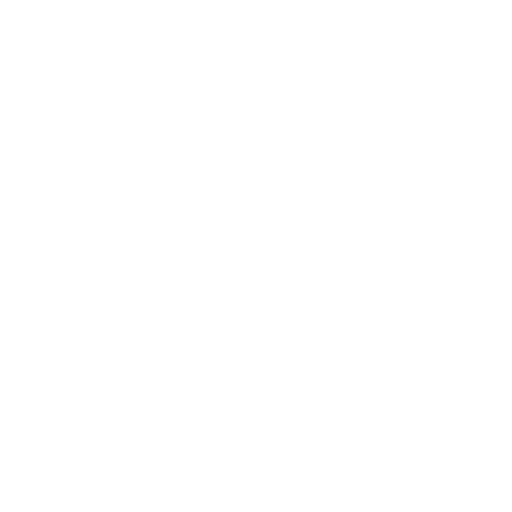 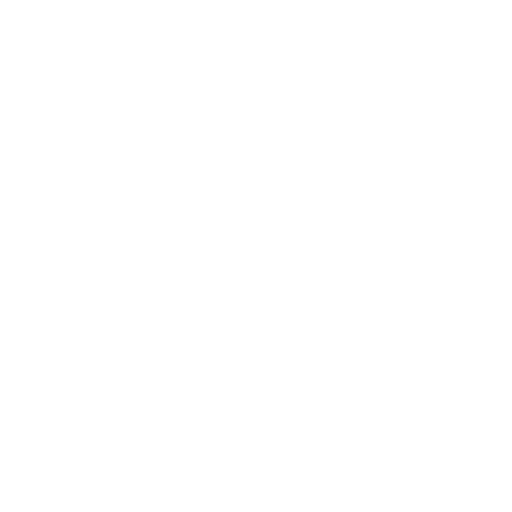 Stasis
(eg.HF or any obstruction such as tumors.
Injury to venous intima
eg. Autoimmune diseases causing Vasculitis
Alterations in the coagulation-fibrinolytic system (increase the chances of clot formation)
eg. Deficiency in protein S or C or the presence of factor leiden 5 (mutated form of Factor 5)
50% of venous thromboembolism events are associated with a transient risk factor, 20% are associated with cancer 
The remainder are associated with minor or no risk factors and are thus classified as unprovoked
Source of emboli
1
2
Deep venous thrombosis (>95%) 1
Other veins: Renal, Uterine, Right cardiac chambers
Risk factors of DVT :
General anesthesia 
Lower limb or pelvic injury or surgery2 
Congestive heart failure 
Prolonged immobility 3
Pregnancy
Oral contraceptives pills
Malignancy 
Obesity 
Advanced age
Coagulation problems
Postpartum
Strong risk factor (odds ratio > 10)
Hip or leg fracture
Hip or leg joint replacement
Major general surgery
Major trauma
Spinal cord injury 4
Moderate risk factor (odds ratio 2-9)
Arthroscopic knee surgery
Central venous lines (femoral central lines)
Congestive heart or respiratory failure5
Hormone replacement therapy
Oral contraceptive therapy
Malignancy
Paralytic stroke
Postpartum
Previous DVT
Thrombophilia (high platelet count)
weak risk factor (odds ratio <2)
Bed rest >3 days
Immobility due to sitting
Increasing age
Laparoscopic surgery
Obesity
Pregnancy
Varicose veins
1- when you get a pt with PE it’s better to look for signs of DVT
2-thrombi of lower legs usually don't detach and travel to the rest of the body, mostly hips and pelvic thrombi are the ones that do that
3- as in stroke patient or long distance travel especially for elderly
4- Muscles become flaccid with weak contractions → unable to pump up blood
5- Respiratory failure due to polycythemia (develop due to hypoxia)
Pathophysiology
‹#›
Pulmonary Embolism Death Spiral:
Pulmonary Embolism
Increased pulmonary vascular resistance
RV dilation
Increased RV wall stress, ineffective contraction
Septum bows into LV, decreased LV filling
RV hypoperfusion
& ischemia
Physician gives more fluid
Hypotension
Pathophysiology :
This is important to understand; Pulmonary vessels have a very low resistance. For that, we call the RV “the volume chamber” cause it pumps the same amount of blood as the LV but with a very much lower resistance
When PE occurs, the Pulmonary Arterial Pressure [PAP] (resistance) increases dramatically and acutely, as a result: RV becomes dilated
Massive PE causes an increase in Pulmonary Vascular Resistance [PVR], PAP, and right ventricular pressure → right ventricular outflow obstruction → decrease left ventricular preload → Decrease CO. 
If it is severe (large blockage), acute cor pulmonale may result
Acute cor pulmonale: This sudden right heart failure may be caused by a saddle embolus obstructing the pulmonary artery or sudden overload of a chronic cor pulmonale by pneumonia. 
Chronic cor pulmonale: This form of chronic right heart failure is a consequence of chronic pulmonary hypertension.
In patients without cardiopulmonary disease, occlusion of 25-30 % of the vascular bed → increase in PAP
Hypoxemia ensues → stimulating vasoconstriction → increase in PAP.
More than 50% of the vascular bed has to be occluded before PAP becomes substantially elevated.
When obstruction approaches 75%, the RV must generate systolic pressure in excess of 50 mmHg to preserve pulmonary circulation.
The normal RV is unable to accomplish this acutely and eventually fails.
Blood flow decreases in some  areas  of the lung. Dead space is created in areas of the lung in which  there is ventilation but no perfusion. The resulting hypoxemia and hypercarbia drive respiratory effort, which leads to tachypnea.
If the size of  the dead space is large (large PE), clinical signs are more overt (SOB, tachypnea).
Sign & Symptoms
‹#›
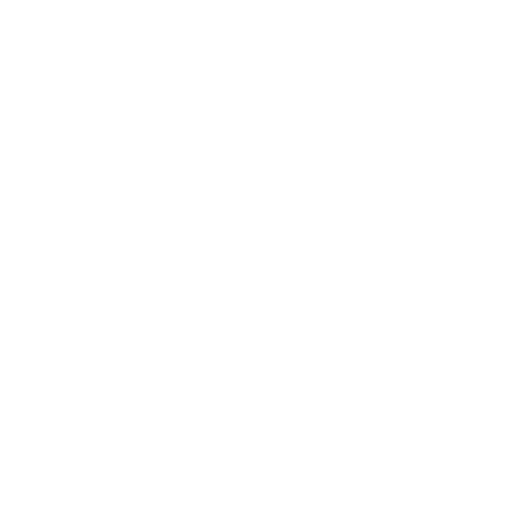 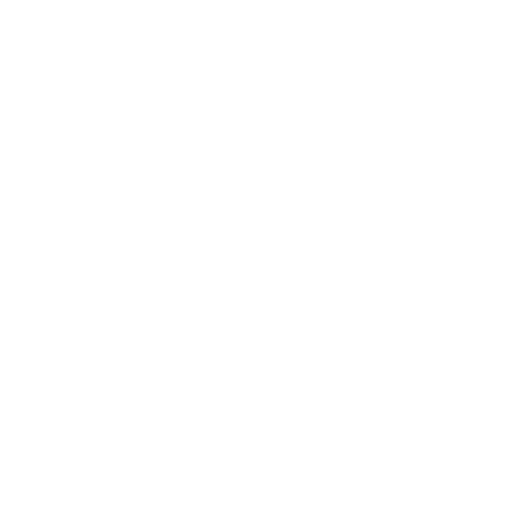 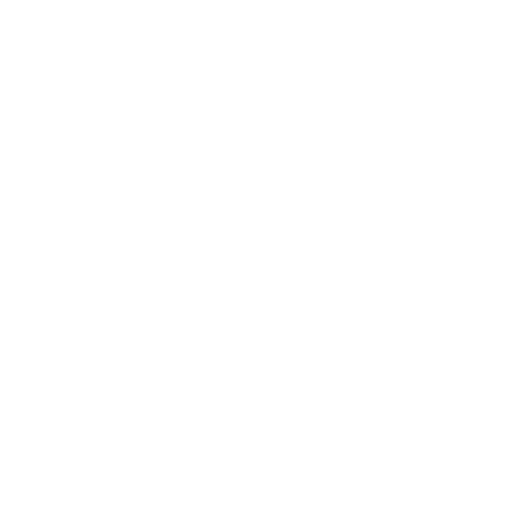 Pleuritic chest pain1
Haemoptysis2
Sudden onset dyspnea
Clinical clues cannot make the diagnosis of PE their main value lies in suggesting the diagnosis
Note that only one-third of patients with PE will have signs and symptoms of a DVT.
Syncope seen in large PE.
Signs or symptoms observed in patients with thromboembolism ( a study )
1- Pleuritic chest pain is characterized by being: localized (the patient locate the pain with his finger), stabbing pain , occur during inspiration
2- not common nor specific
PE Probability Scores1
‹#›
1
Modified and simplified Geneva rules
Using modified score:
<3 points indicates low probability
4-10 points indicates intermediate probability
>10 points indicates high probability.
Using simplified score, ≤2 points indicates that PE is unlikely.
2
Wells rule
Using traditional score:
<2.0 points indicates low probability
2.0- 6.0 points indicates moderate probability
>6.0 points indicates high probability
Using simplified score
>4 points indicates that PE is likely 
≤4 points indicates that PE is unlikely.
1- I don’t like to ask about these scores in the exam but they may ask you about them in OSCE
PE risk prediction scores
‹#›
1
The Pulmonary Embolism Severity Index and 
the Simplified versions
The Pulmonary Embolism Severity Index (PESI) is a risk stratification tool to determine the mortality of patients with newly diagnosed pulmonary embolism (PE). It supports physicians in identifying those patients who could potentially be treated as outpatient
The Simplified Pulmonary Embolism Severity Index (sPESI) was designed to remove some of the more complicated elements of the Pulmonary Embolism Severity Index (PESI) and aid in the risk stratification of patients with pulmonary embolism (PE).
Original Ver:
Class 1: ≤65 points
very low mortality risk
Class2: 66-85 points
low mortality risk
Class3: 86-105 points
moderate mortality risk
Class4: 106-125 points
high mortality risk
Class5: >125 points
very high mortality risk
Class I and II defined as low risk.
0 point= low risk 
30 day mortality risk 1%
≥1 point = high risk
 30 day mortality risk 10.9%
Simplified Ver:
2
Hestia criteria (Yes\ No Questions)
Diagnosis
‹#›
The diagnosis of massive PE should be explored whenever oxygenation or hemodynamic parameters are severely compromised without explanation
The diagnosis of pulmonary embolism may be aided by asking three questions: 
Is the clinical presentation consistent with PE? 
Does the patient have risk factors for PE? 
Are there any alternative diagnoses that can explain the patient’s presentation?
Diagnosis Methods
CXR
ABG
ECG
V\Q
Spiral CT
Echo
Angio
D-dimer
Spiral CT (first-line diagnostic test)
Computed tomographic pulmonary angiography (CTPA) (Spiral CT):
Data suggest that a negative Spiral CT is an adequate criterion for excluding PE in patients with a non-high clinical probability of PE
Has been found to have good sensitivity (>90%) and specificity
Can visualize very small clots (as small as 2 mm); may miss clots in small subsegmental vessels (far periphery).
The test of choice in most medical centers
In combination with clinical suspicion, guides treatment
CTA cannot be performed in patients with significant renal insufficiency because of the IV contrast that is required.
Large clot in right main pulmonary artery (infarcted left lung)1
Before
After
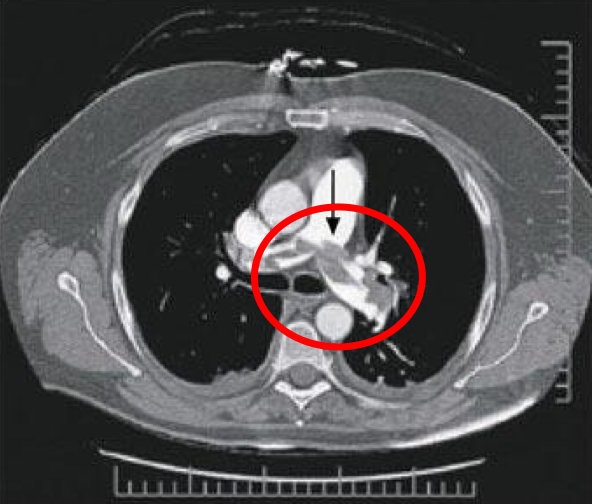 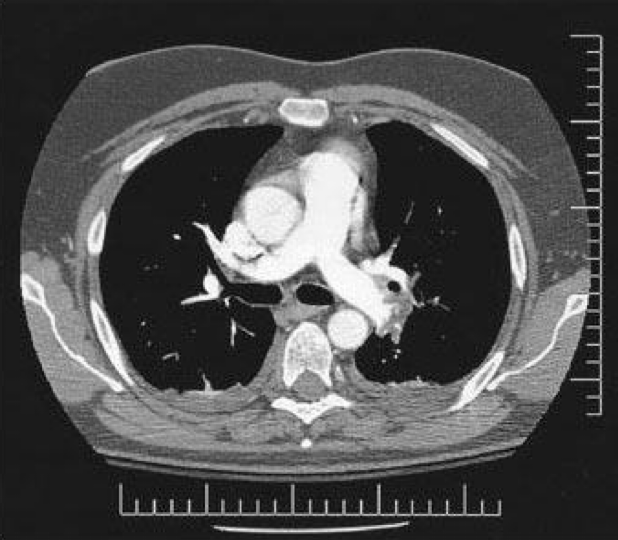 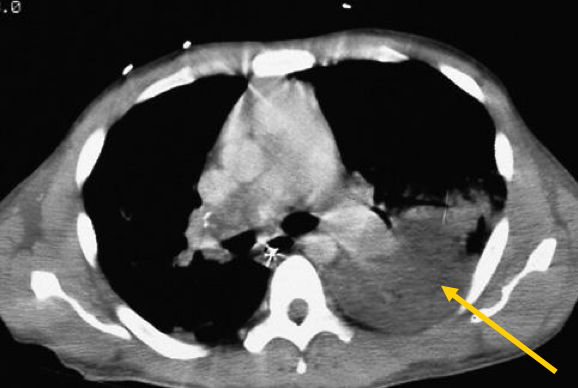 Normally aorta is larger than pulmonary but here pulmonary is dilated due to the presence of a clot
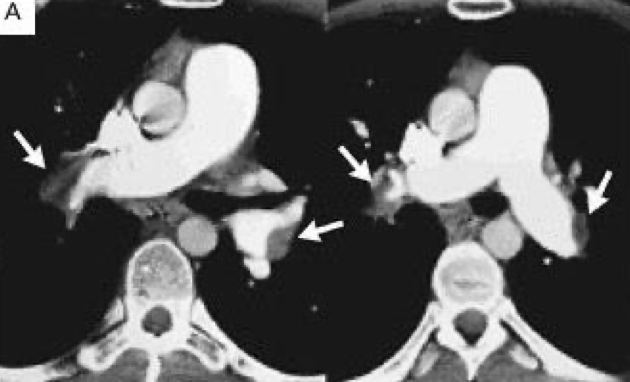 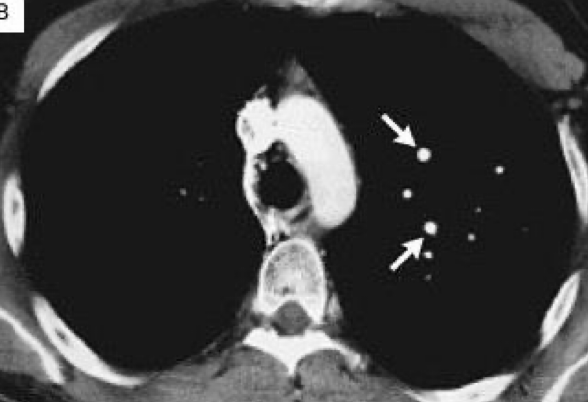 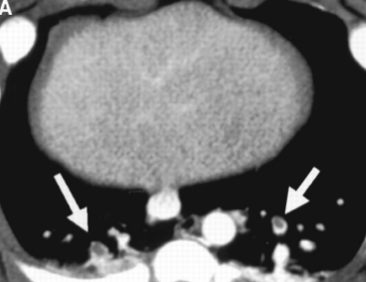 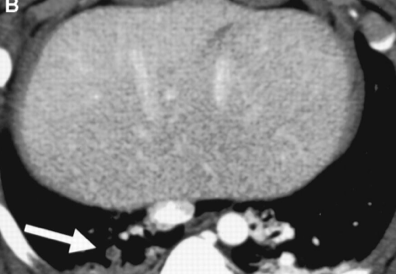 signet ring sign
1-lung infarction is rarely seen
Diagnosis
‹#›
ECG:
T-wave inversion
S1 Q3 T3 Pattern
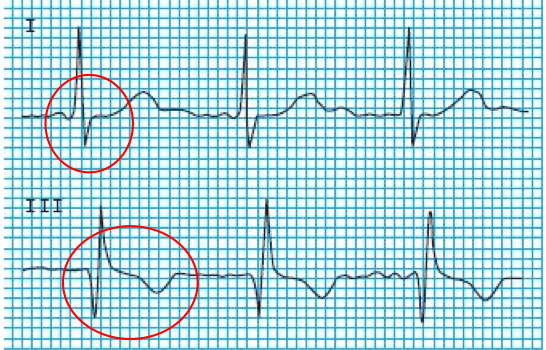 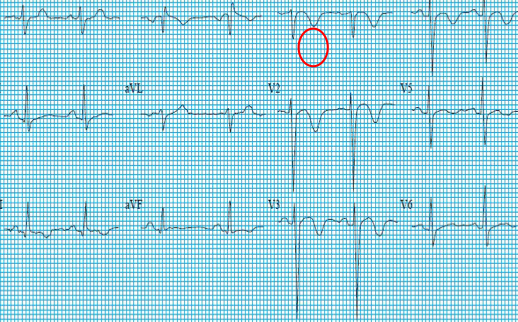 Findings: 
T-wave inversion in V1,V2,V3
Findings: 
You see the S wave in lead 1 and the Q and T waves in lead 3
-This finding is helpful but not diagnostic for PE
Rt. Ventricular Strain
Rt. Bundle Branch Block
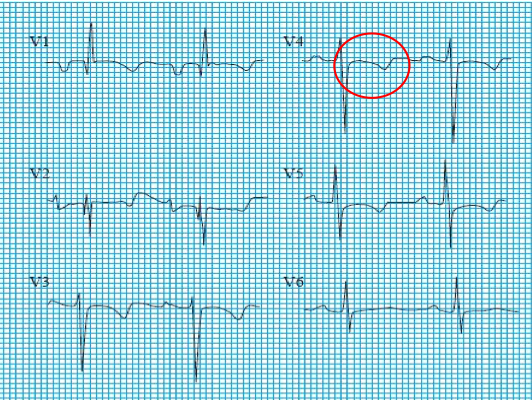 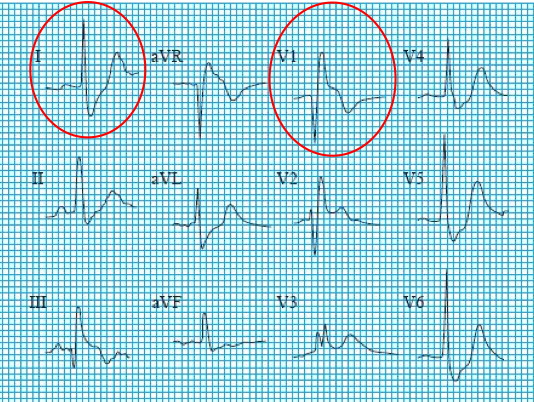 Findings: 
- Lead 1: S wave
- V1,2: Slurred R wave
- There are 2 types of RBBB:
1- Complete RBBB: QRS duration is prolonged
2- Incomplete RBBB: Normal QRS duration (<0.12s or 4 small squares)
Findings: 
- ST-segment depression
- T-wave inversion
V\Q (ventilation perfusion scan)1
This test is performed in two stages:
perfusion phase: in which technetium-labelled albumin aggregates are injected intravenously and blood flow to the lungs is assessed
ventilation phase: in which patients inhale radiolabelled xenon or technetium to assess air delivery to the lungs
Traditionally,	this was the most common test used when	PE is suspected, but has been replaced by CT angiography (CTA) as the initial study of choice in many medical centers.
Plays an important role in diagnosis when there is a contraindication to CTA. (This technique has the advantage of a lower radiation dose and is preferred in those with renal impairment and allergies to intravenous contrast agents.)May be useful when the chest x-ray is clear and when there is no underlying cardiopulmonary disease.
1- not used for COPD patients, also it’s rarely used now (time consuming)
The use of ventilation perfusion scan in diagnosing pulmonary embolism
‹#›
Interpretation of results, can be either 
normal
low probability
intermediate probability
or high probability (treatment guidelines based on PIOPED study).
A high-probability V/Q scan has a very  high sensitivity for PE; treat with heparin. 
If there is low or intermediate probability, clinical  suspicion determines the next step.If clinical suspicion is high, pulmonary angiography is indicated. Alternatively, perform a lower extremity duplex ultrasound to avoid pulmonary angiography. If the duplex is positive, treatment for DVT is the same as for PE. If the duplex is negative/uncertain, then pulmonary angiography is indicated to exclude PE.

A diagnosis of PE is made if there are mismatched defects in the perfusion scan, indicating impaired blood flow to the lungs, but normal ventilation because air entry to the lungs is normal. 

Normal scan virtually rules out PE—no further testing is needed but a scan is almost never “normal” in anyone.
Prospective Investigation of Pulmonary  Embolism Diagnosis (PIOPED) results:
The use of ventilation perfusion scan in diagnosing pulmonary embolism
‹#›
skipped by the dr
=2 large segmental (>75% of a segment) perfusion defects without corresponding ventilation or radiographic abnormalities or substantially larger than matching ventilation or radiologic abnormalities.
OR 
=2 moderate segmental (>25% and <75% of a segment) perfusion defects without matching ventilation or chest radiographic abnormalities plus one large unmatched segmental defect.
OR 
● =4 moderate segmental perfusion defects without matching ventilation or chest radiologic abnormalities.
High probability
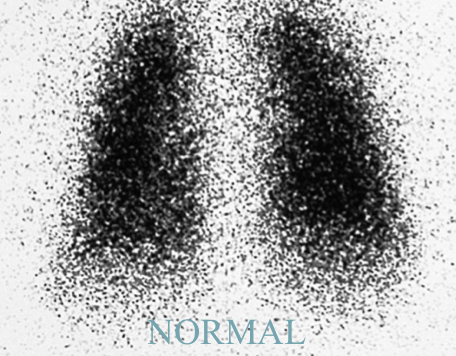 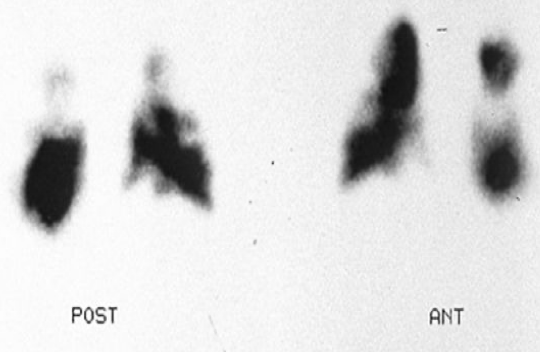 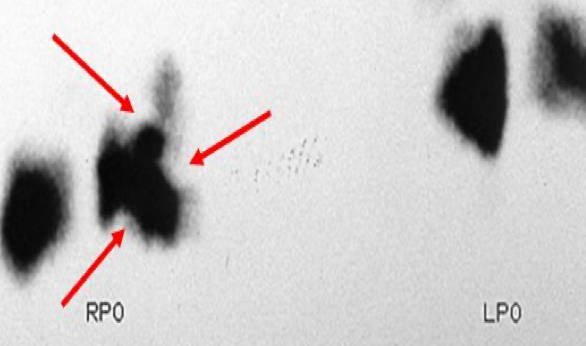 Intermediate probability
Scans that do not fall into normal, very low, low, or high probability  categories.
Non-Segmental perfusion defects.  
 OR
Single moderate mismatched segmental perfusion defect with normal chest radiograph.
  OR
Any perfusion defect with a substantially larger abnormality on chest radiograph.
  OR
Large or moderate segmental perfusion defects involving no more than four segments in one lung and no more than three segments in one lung region with matching or larger ventilation/radiographic abnormalities.
  OR
More than three small segmental perfusion defects (<25% of a
segment) with a normal chest radiograph.
Low probability
Three or fewer small segmental perfusion defects with a normal chest radiograph.
Normal
No perfusion defects present
Very Low probability
Diagnosis
‹#›
CXR:
CXR usually normal.
Atelectasis or pleural effusion may be present.
The main usefulness is in excluding alternative diagnoses,  e.g. pneumonia or pneumothorax 
Classic radiographic signs, such as Hampton hump or Westermark sign, are rarely present.
infarction is not that common because the lung has dual supply (Supplied by pulmonary and aortic vessels)
Pulmonary infarct in right lower lobe
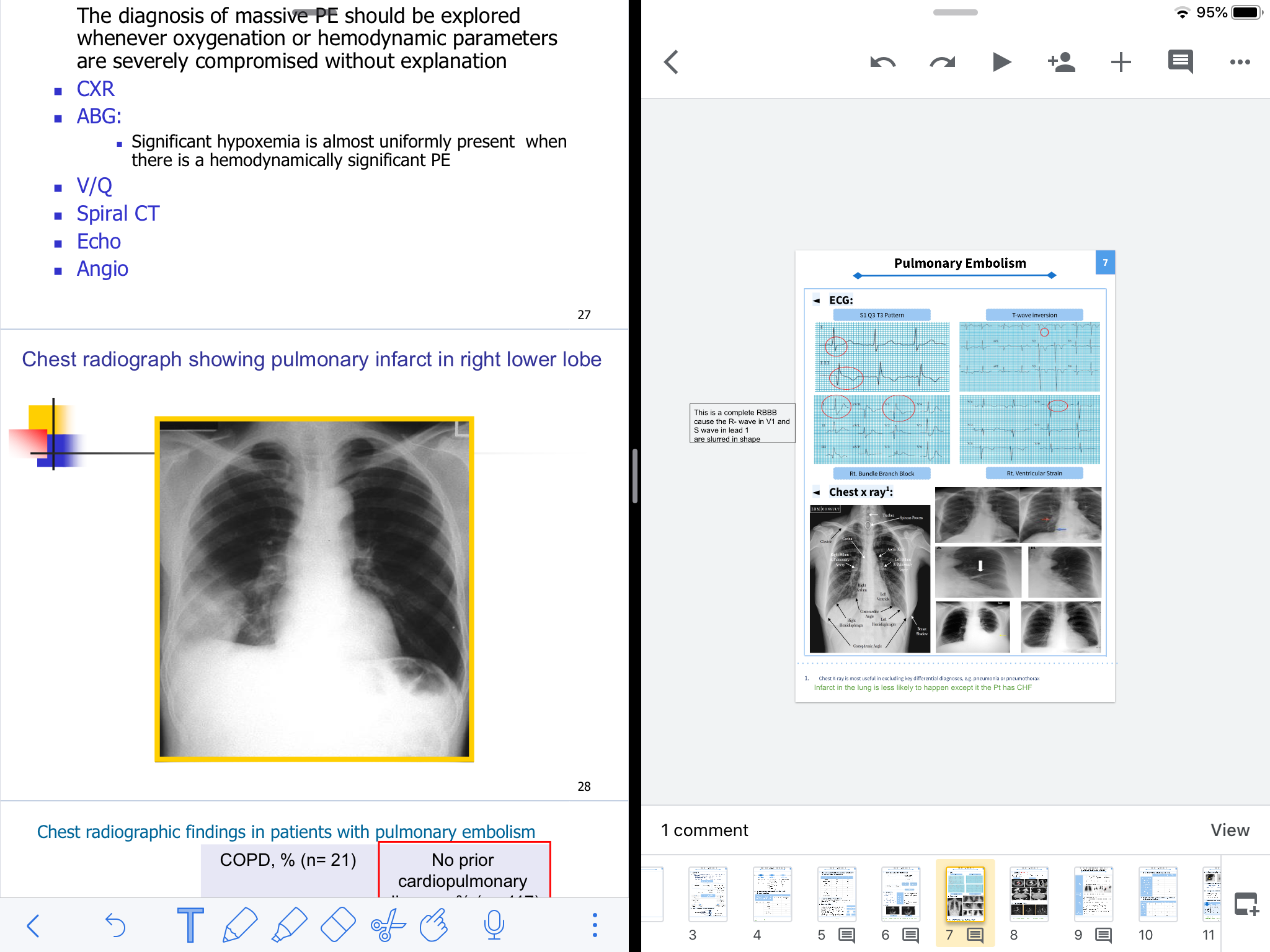 D-Dimer1
The D-dimer is a degradation product of fibrinolysis and is increased in patients with acute venous thromboembolism (PE and DVT) as well other non-thrombotic disorders 
D-dimer is a sensitive (90%  to 98%). If results are normal and clinical suspicion is low, PE is very unlikely, but not specific diagnostic test it may also be elevated in MI, CHF, pneumonia, and postoperative state (or in any state of acute inflammation). Any cause of	clot or increased bleeding can elevate the D-dimer level
A low clinical probability score is useful for excluding of venous thromboembolism 
If pretest probability of PE is	low, D-dimer test is a good noninvasive test to rule	out PE.	So if D-dimer is negative, you can rule out a clot. But if it is positive, this does not help you.
1- measured by ELISA
Diagnosis
‹#›
ABG
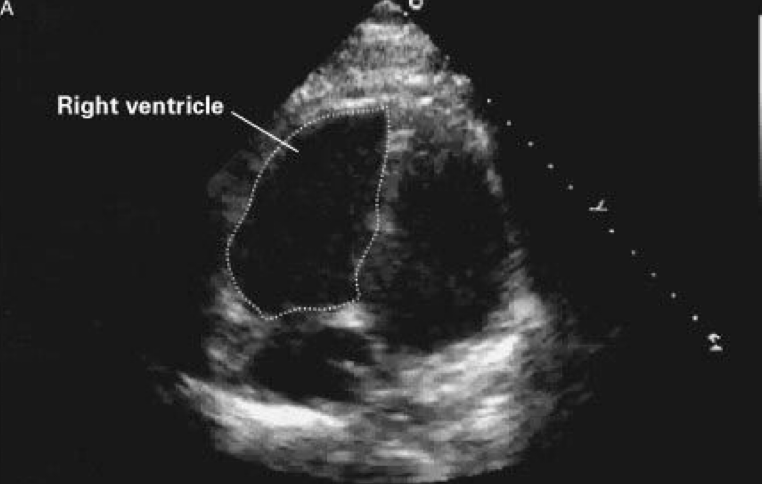 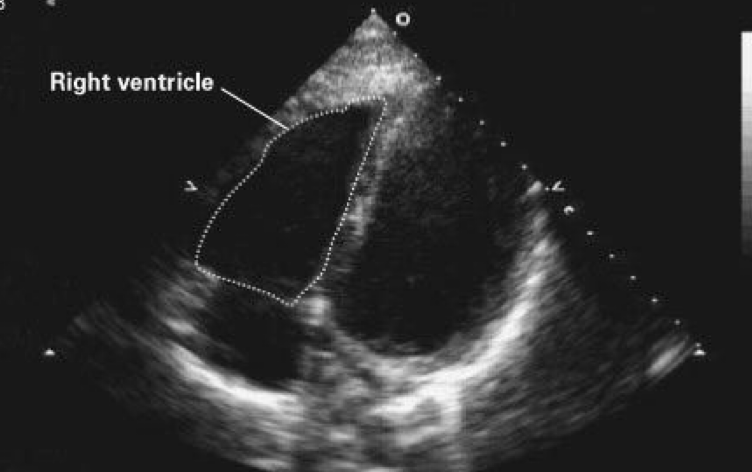 Before
Significant hypoxemia is almost uniformly present when there is a hemodynamically significant PE
ABG levels are not diagnostic for PE	
PaO2 and PaCO2 are low (the latter due to hyperventilation) and  pH is high; thus, there is typically a respiratory alkalosis. 
A more accurate test is to measure alveolar arterial gradient [ A-a gradient ] (PAo2)-(Pao2).Normal gradient is between 5-10,  A–a gradient is usually elevated 15 or above. A normal value makes PE less likely, but cannot be relied on to exclude the diagnosis. A–a gradient is usually elevated.
After
Comparison in the sensitivity of Spiral CT, MRA and RT- MRA
MRA real time
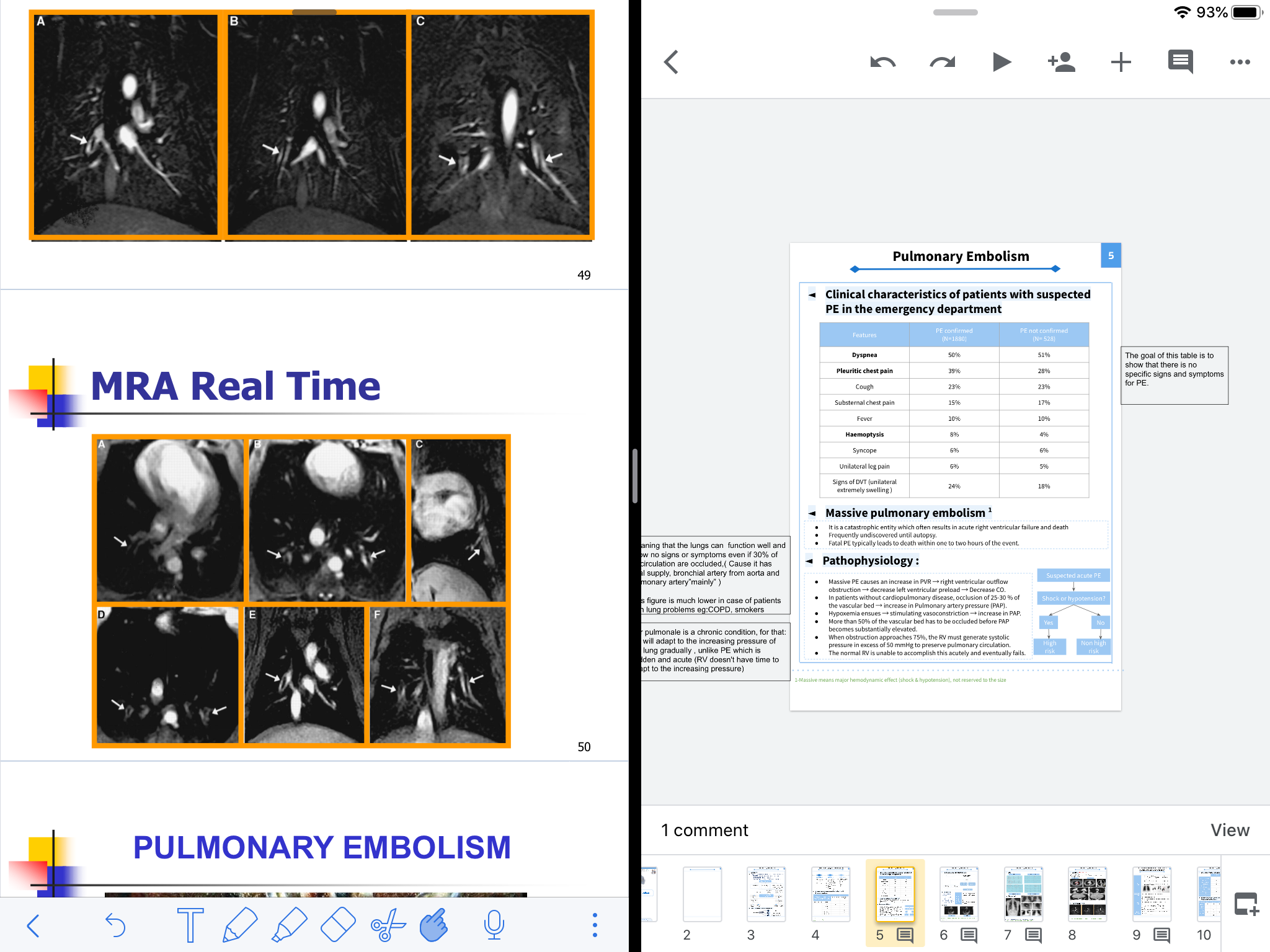 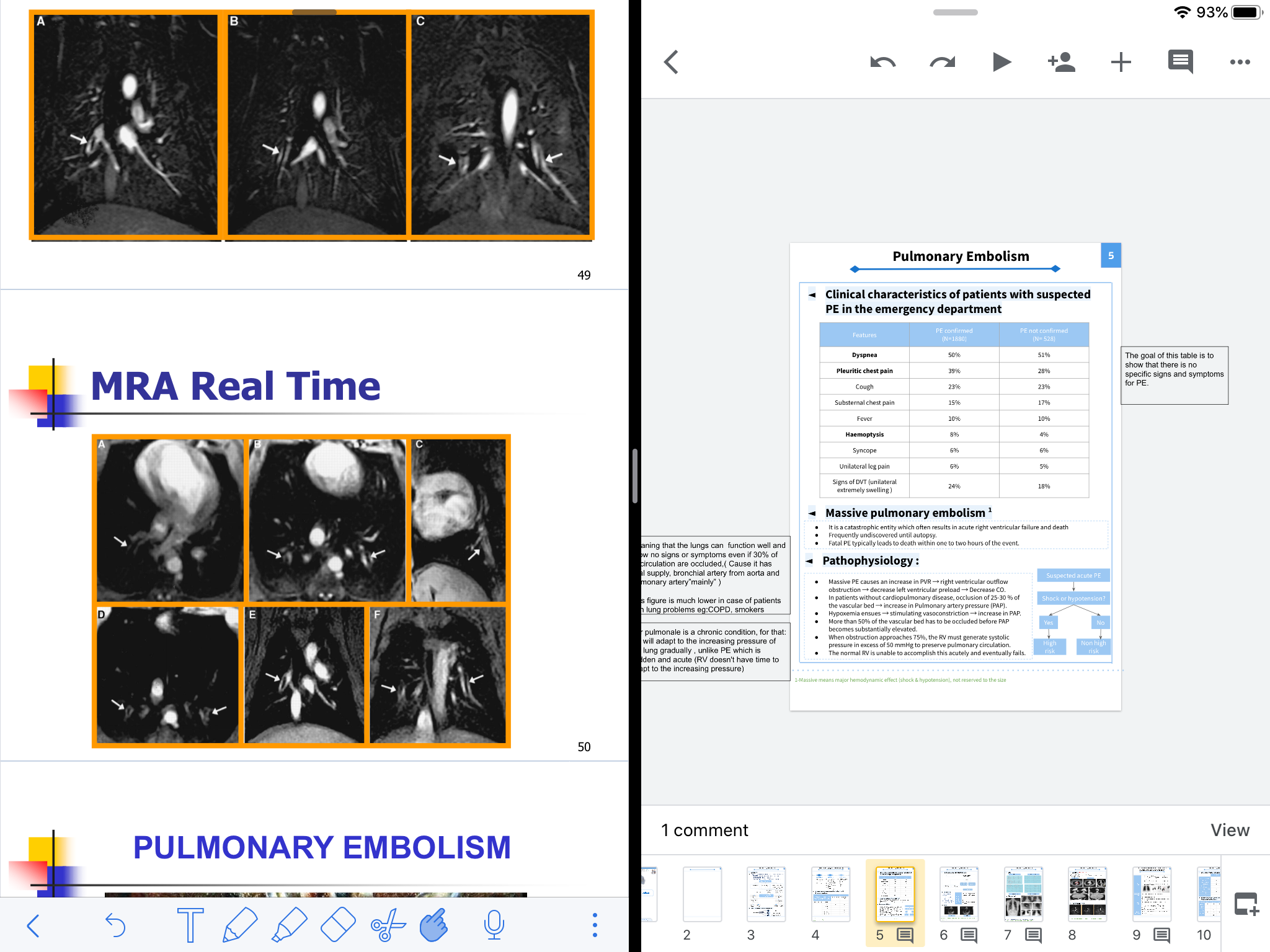 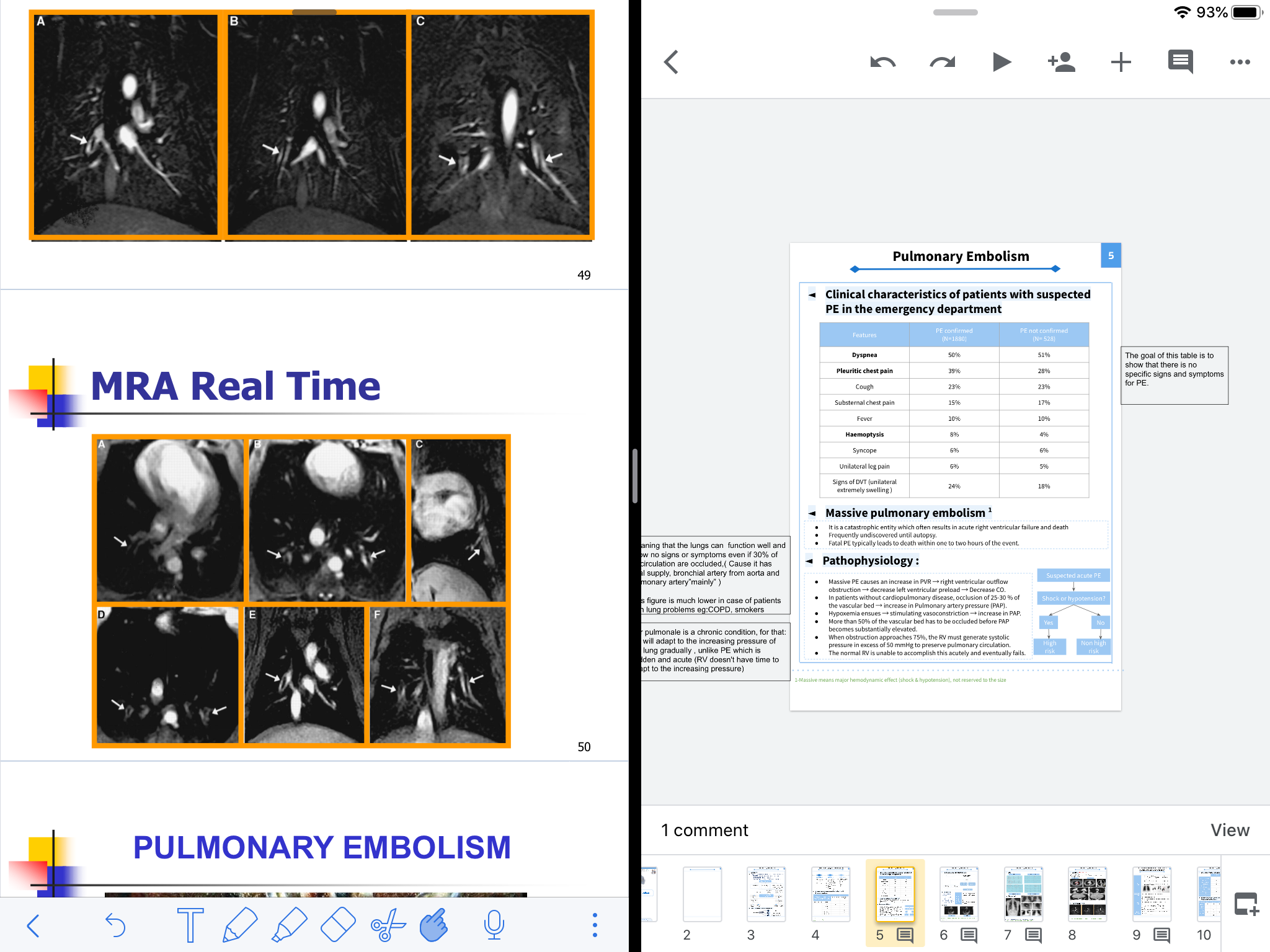 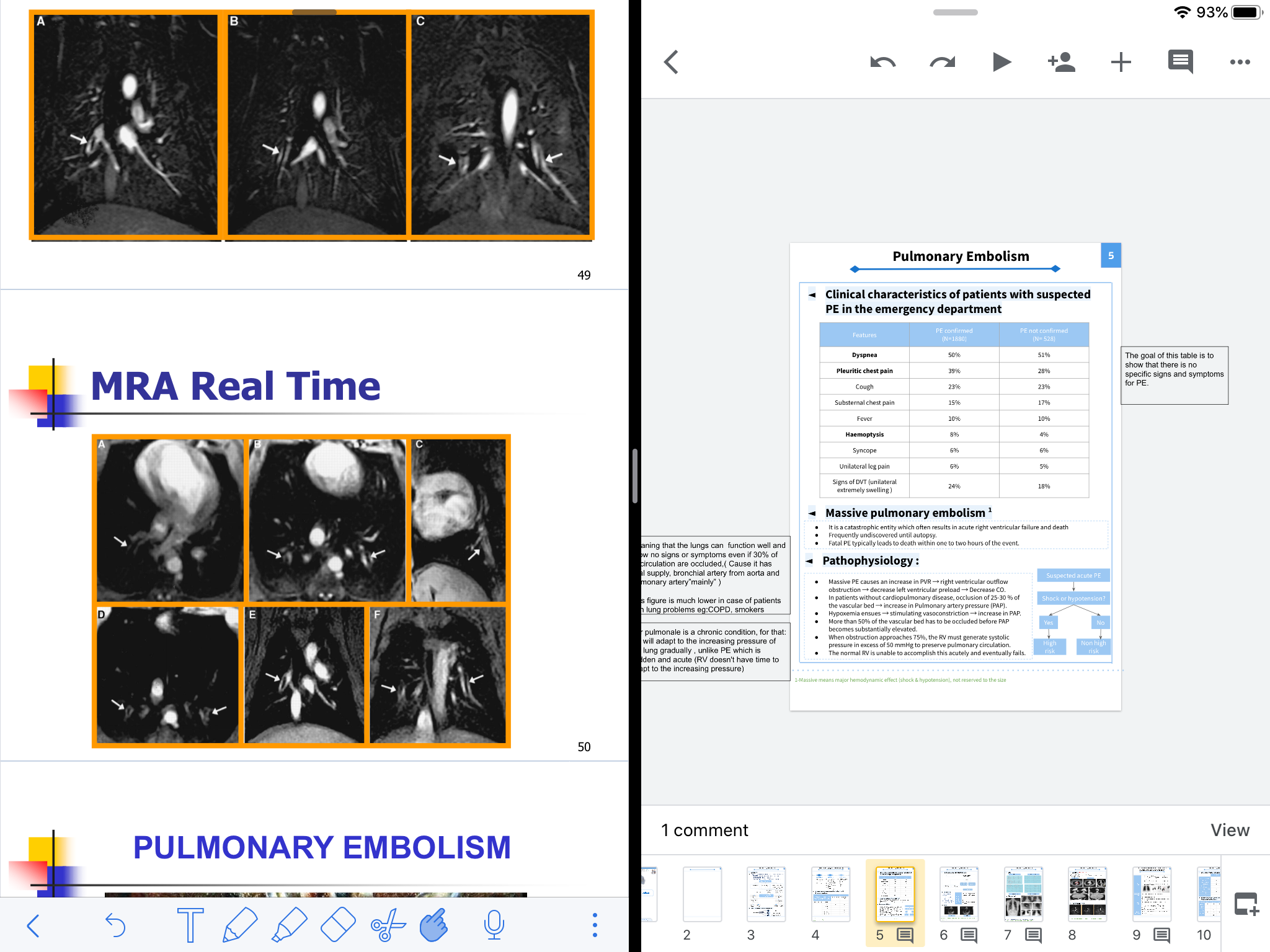 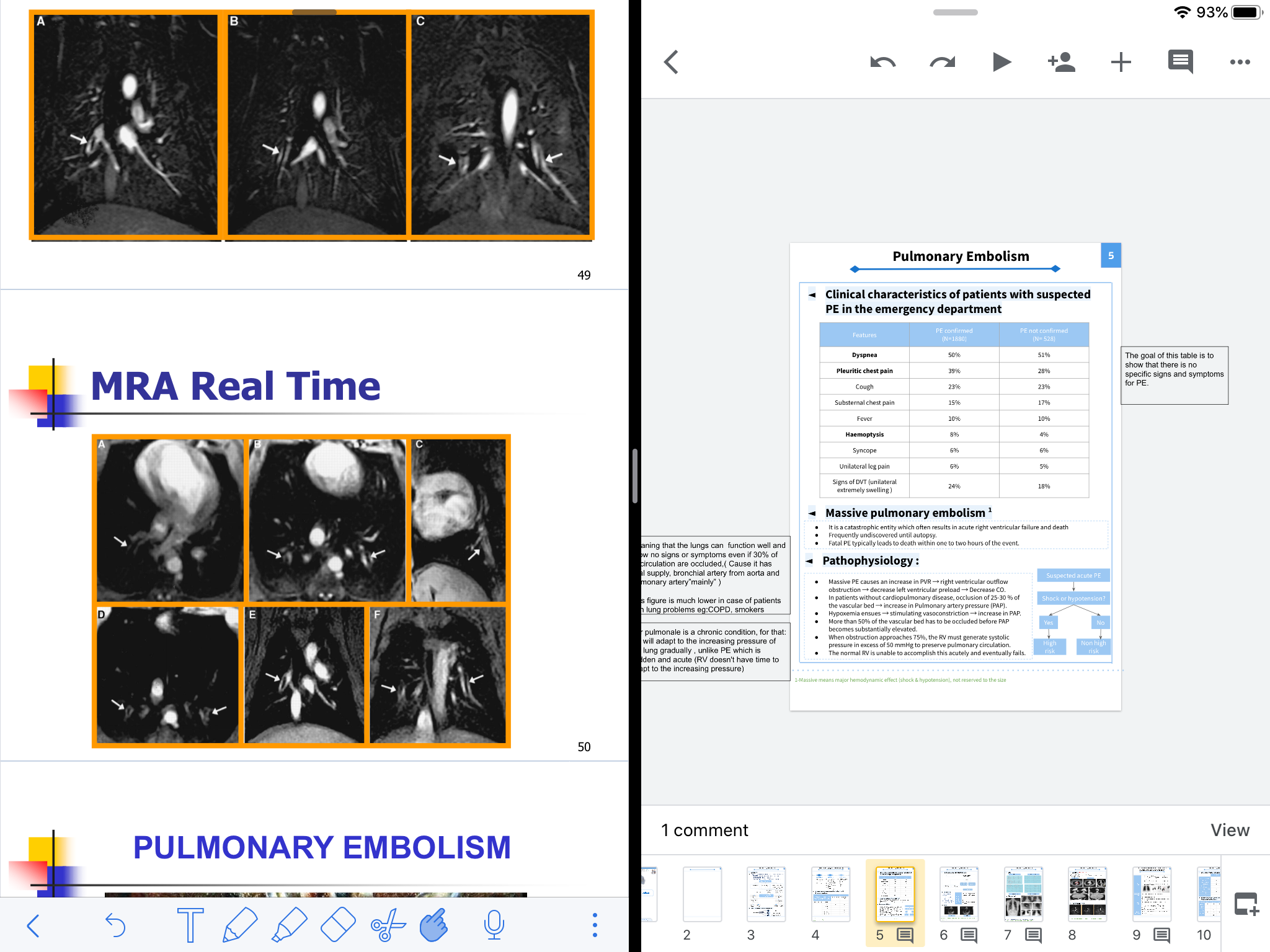 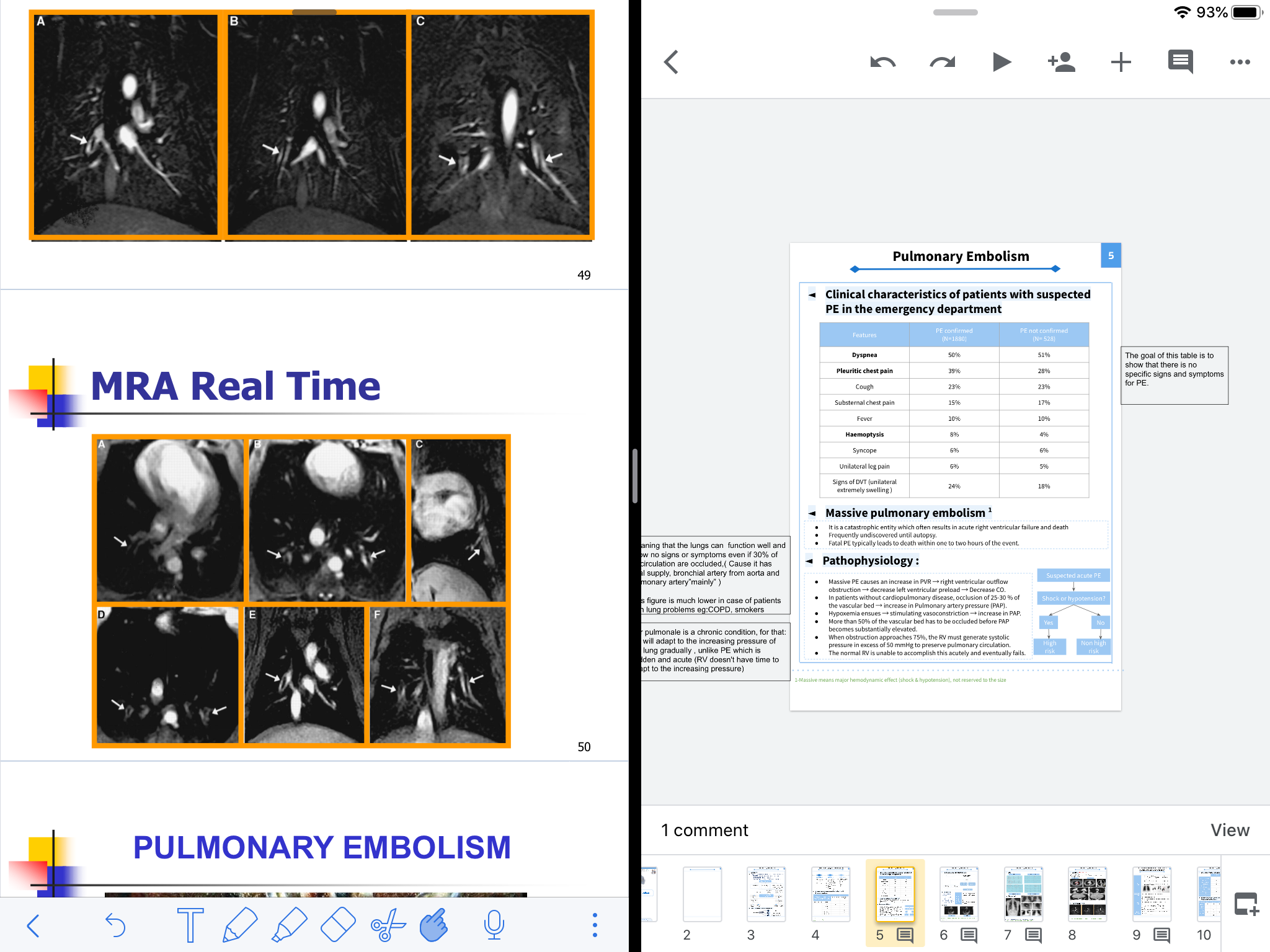 Echo :
MRA with contrast1
-the RV is pushing the septum to the left
-returns to normal size after treatment
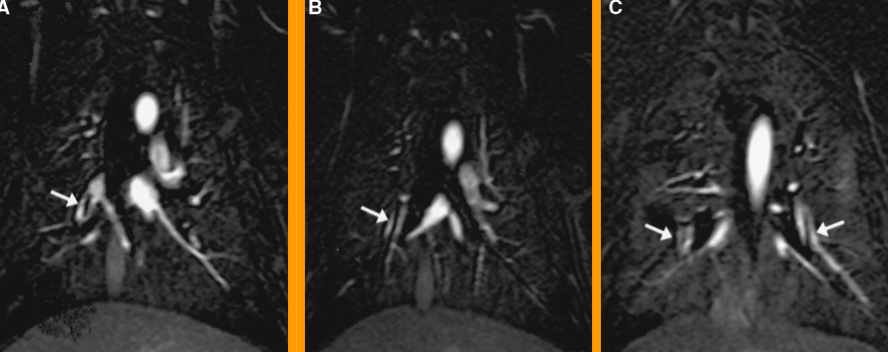 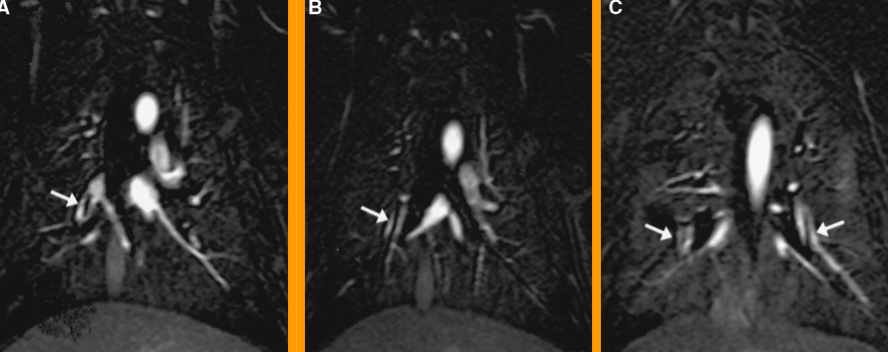 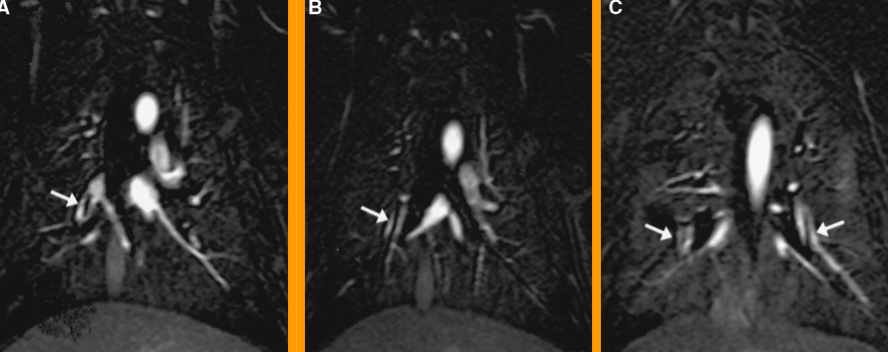 1- MRA simply is MRI with angio
Diagnosis
‹#›
Pulmonary angiogram:
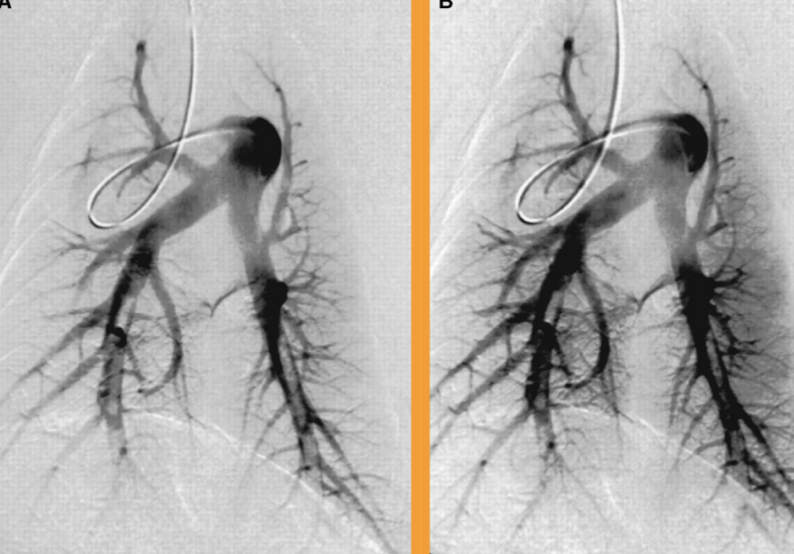 Pulmonary angiography is the gold standard.
Definitively diagnoses or excludes PE, but is invasive. Contrast injected into the pulmonary artery branch after  percutaneous catheterization of the femoral vein.
Consider when noninvasive testing is equivocal and risk of anticoagulation is high, or if the patient is hemodynamically unstable and embolectomy may be required. Angiography is rarely performed because it carries a 0.5% mortality.
Pulmonary angiogram is not used now cause it's time consuming , CT angiogram is much better
Suggested diagnostic strategy for venous thromboembolism1:
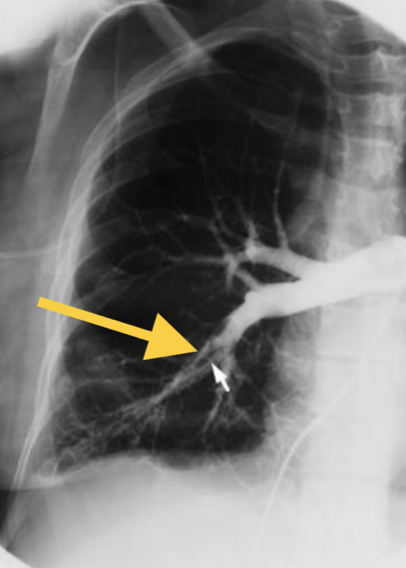 All patient
V\Q high probability
V\Q intermediate or low probability
V\Q normal or near normal
Treatment for PE
Noninvasive leg imaging
No therapy
Thrombus present
No thrombus
Treatment for DVT
Adequate cardiac-respiratory reserve
Poor cardiac-respiratory reserve
Serial noninvasive leg imaging or pulmonary angiogram
Pulmonary angiogram
+ve
+ve
-ve
-ve
No treatment
Treat
No treatment
Treat
1- The boxes with green borders were covered in the dr slides with (SPIRAL CT SCAN OF THE CHEST). 
* After you do Hx, ABG, ECG, D-dimer, CXR. Do CT angio
* If CT is +ve --> treat
* If -ve --> Do ultrasound for the leg
if thrombus present --> treat (follow the left side of the algorithm)
If no thrombus (follow the right side of the algorithm)
Treatment1
‹#›
The main principle of treatment for PE is anticoagulant. 
Prompt initiation of anticoagulation while awaiting investigations is prudent because of the high risk of early mortality with untreated pulmonary embolism (if there’s no contraindications in the pt then start treatment immediately)
Anticoagulants
Direct Oral Anticoagulants [DOACs]2 are given at fixed dose and do not necessitate routine laboratory monitoring.
Each DOAC has been deemed non-inferior to the Vitamin K Antagonist \ Low molecular weight Heparin [VKA/LMWH] combination for the prevention of symptomatic recurrent venous thromboembolism in patients with an acute venous thromboembolism.
DOACs have significantly fewer major bleeding events compared with VKAs
DOACs:
Rivaroxiban 15 mg and 20 mg tablets should be taken with food for maximum absorption and efficacy.
What agents reverse anticoagulation?
Andexanet alfa reverses rivaroxaban, apixaban, and edoxaban.
Idarucizumab reverses dabigatran.
Prothrombin complex concentrate (PCC) reverses warfarin
Dosage and monitoring of anticoagulant therapy:
Warfarin
Heparin 4
1
2
is usually continued for 5–7 d
Can be stopped after 4–5 d of warfarin therapy when INR is in 2.0– 3.0 range
5 mg/d can be started on day 1 of therapy; there is no benefit from higher starting doses
Platelet count should be monitored at least every 3 d during initial heparin therapy
Therapeutic APTT should correspond to plasma heparin level of 0.2–0.4 IU/mL
LMWH
3
1-When PE is diagnosed, mortality is 10% in the first 60 minutes. Of those who survive  the initial event, approximately 30% of patients will die of a recurrent PE, if left untreated. Most  deaths are due to recurrent PE within the first few hours of the initial PE. Treatment with anticoagulants decreases the mortality to 2% to 8%.
2-DOAC They are anticoagulant better than warfarin and heparin because it has less adverse effect.
3-avoid in renal failure
4-Start heparin first due to its fast action then warfarin + monitor INR carefully. if INR is stable, continue warfarin and stop heparin
Treatment
‹#›
Important drug interactions with warfarin:1
Complications:
Heparin
Drugs that increase warfarin requirement
Drugs that decrease warfarin requirement
Second- and third-generation cephalosporins
Barbiturates 
Carbamazepine
Rifampin
Penicillin 
Griseofulvin
Cholestyramine
Phenylbutazone
Metronidazole 
Trimethoprim-sulfamethoxazole
Amiodarone
Clofibrate
Erythromycin
Anabolic steroids
Thyroxine
1- you don’t need to know the names of the drugs just know that it has a lot of interactions. if the pt is using any of them ask to monitor INR after few days of initiation of treatment
2-AKA HIT syndrome or White-clot syndrome
Characterized by activation of fibrinogen which in turn will form A mesh that will trap platelets. Lab investigation will show very rapid fall in Platelets count, that’s why you have to test platelet count in the first week of administration
Treatment
‹#›
Warfarin
Thrombolytics
Approved thrombolytics for pulmonary embolism :
Recombinant 
tissue-plasminogen activator1
Streptokinase
Urokinase
1
2
3
100 mg as a continuous peripheral intravenous infusion administered over 2 h
250,000 IU as loading dose over 30 min, followed by 100,000 U/h for 24 h
4400 IU/kg as a loading dose over 10 min, followed by 4400 IU/kg/h for 12-24 h
Contraindications
Indications in PE:
Relative: 
- Recent surgery within last 10 d
- Previous arterial punctures within 10 d
- Neurosurgery within 6 mo
- Bleeding disorder (thrombocytopenia, renal failure, liver failure)
- Ophthalmologic surgery within 6 wk
- Hypertension >200 mm Hg systolic or 110 mm Hg diastolic
- Placement of central venous catheter within 48 h
- Hypertensive retinopathy with hemorrhages or exudates
- Intracerebral aneurysm or malignancy
- Cardiopulmonary resuscitation within 2 wk
- Cerebrovascular disease
- Major internal bleeding within the last 6 mo
- Pregnancy and the 1st 10 d postpartum
- Infectious endocarditis
- Severe trauma within 2 mo 
- Pericarditis
Hemodynamic instability
Hypoxia on 100% oxygen
Right ventricular dysfunction by echocardiography
For massive PE use thrombolytic + anticoagulant. Any other PE use anticoagulant only (Thrombolytic doesn't show any improvement in mortality in these cases)
Diuretics and vasodilators should also be avoided, as they will reduce cardiac output.
Absolute:
- Active internal bleeding
1-Recombinant tissue-plasminogen activator is the one we’re using currently
Treatment
‹#›
Treatment phases :
Initial 
(0-7 days)
Extended (3 month - indefinitive)
Long term 
(1 week - 3 months)
- Apixaban 10mg BID for 7days
- Rivaroxaban 15mg BID for 21days
- LMWH\fondaparinux for minimum 5 days * and INR≥2 for 2 days
- Apixaban 5mg BID
- Dabigatran 150mg BID
- Edoxaban~ 60mg daily
- Rivaroxaban 20mg daily
- Warfarin for INR 2-3
- Apixaban 2.5- 5mg BID “
- ASA 81-100 daily, if anticoagulant not possible
- Dabigatran 150 mg BID
- Edoxaban~ 60mg daily
- Rivaroxaban 10-20mg daily “
- Warfarin for INR 2-3
BID: twice daily. INR: international normalized ratio> LMWH: low molecular wight heparin
*LMWH is needed for 5-10 days before starting dabigatran or edoxaban 
~ 30 mg daily if creatinine clearance is 30-50 mL/min or weight < 60 kg
“ Dose reduction may be considered after 6 months of therapy
Identify category of Venous Thromboembolism [VTE] event
Unprovoked
Provoked by transient risk factor
Cancer association
- Women at high risk of recurrent VTE 
- Men or women at low or moderate risk of bleeding
- Women at low risk of recurrent  VTE.
- Men or women at high risk of bleeding
3 months anticoagulant
Indefinitive anticoagulant therapy
3-6 months anticoagulant therapy
6 months anticoagulants or as long as cancer is active
Outpatient vs inpatient therapy :
RCTs have compared outpatient versus inpatient management of pulmonary embolism and found no difference in outcomes in selected patients.
Conclusions:
PE is common and under-recognized serious medical problem
Early diagnosis and treatment is essential for good outcome
High index of suspicion is needed in high risk patients
‹#›
Summary from Davidson’s
Features of  Pulmonary thromboemboli:
PE is a medical emergency! Early diagnosis and management is crucial for reducing mortality
Malignancy
Stasis
General anesthesia
Coagulation problems
Prolonged immobility
Congestive Heart Failure
Advanced age
Oral contraceptive pill
Injury to venous intima
Obesity
Pregnancy/postpartum
Lower limb/pelvic injury or surgery
Investigation :
First step is to determine whether the patient is stable or not .


The following investigative guidelines should be followed based on patient risk :
Summary from Davidson’s
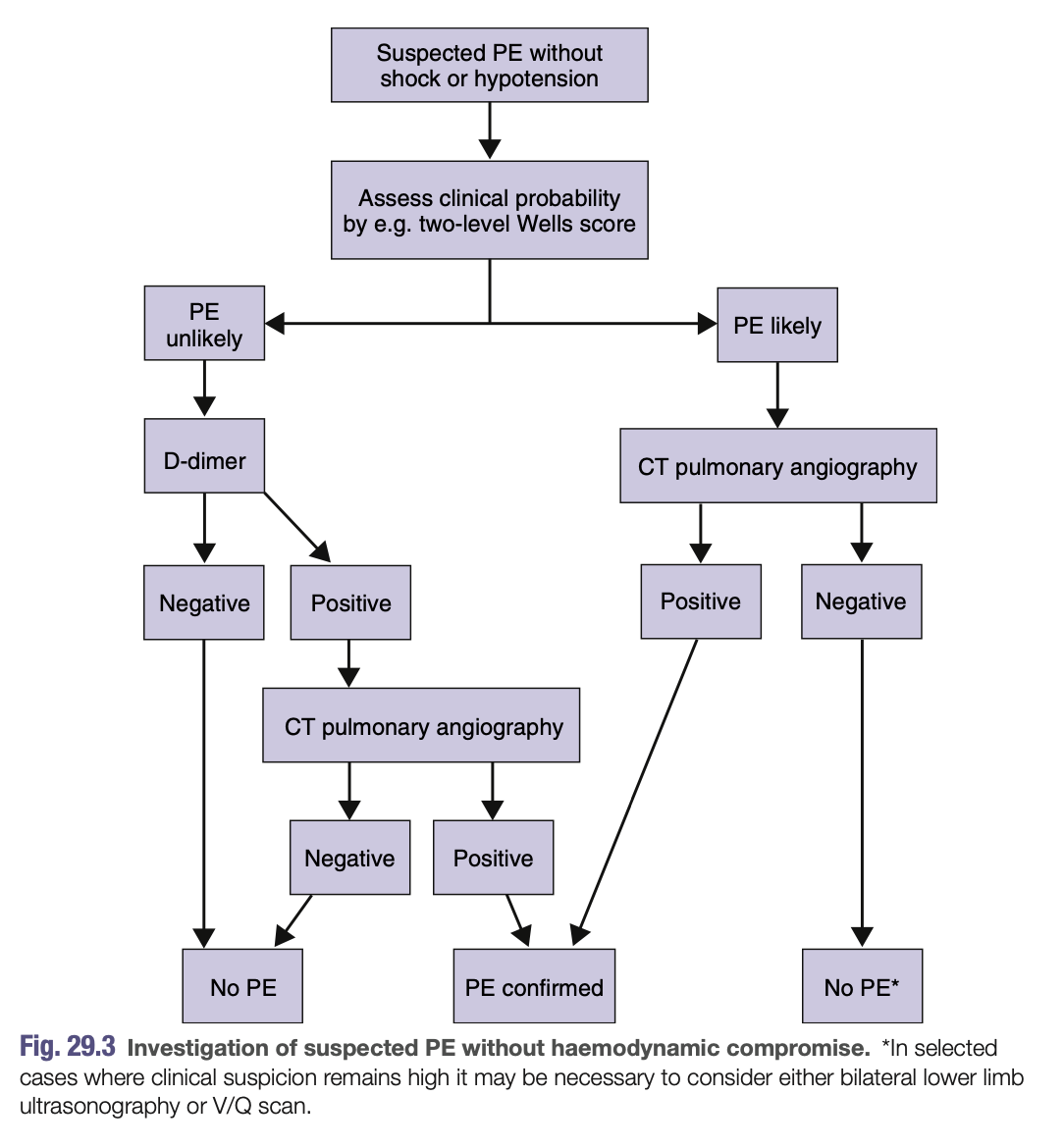 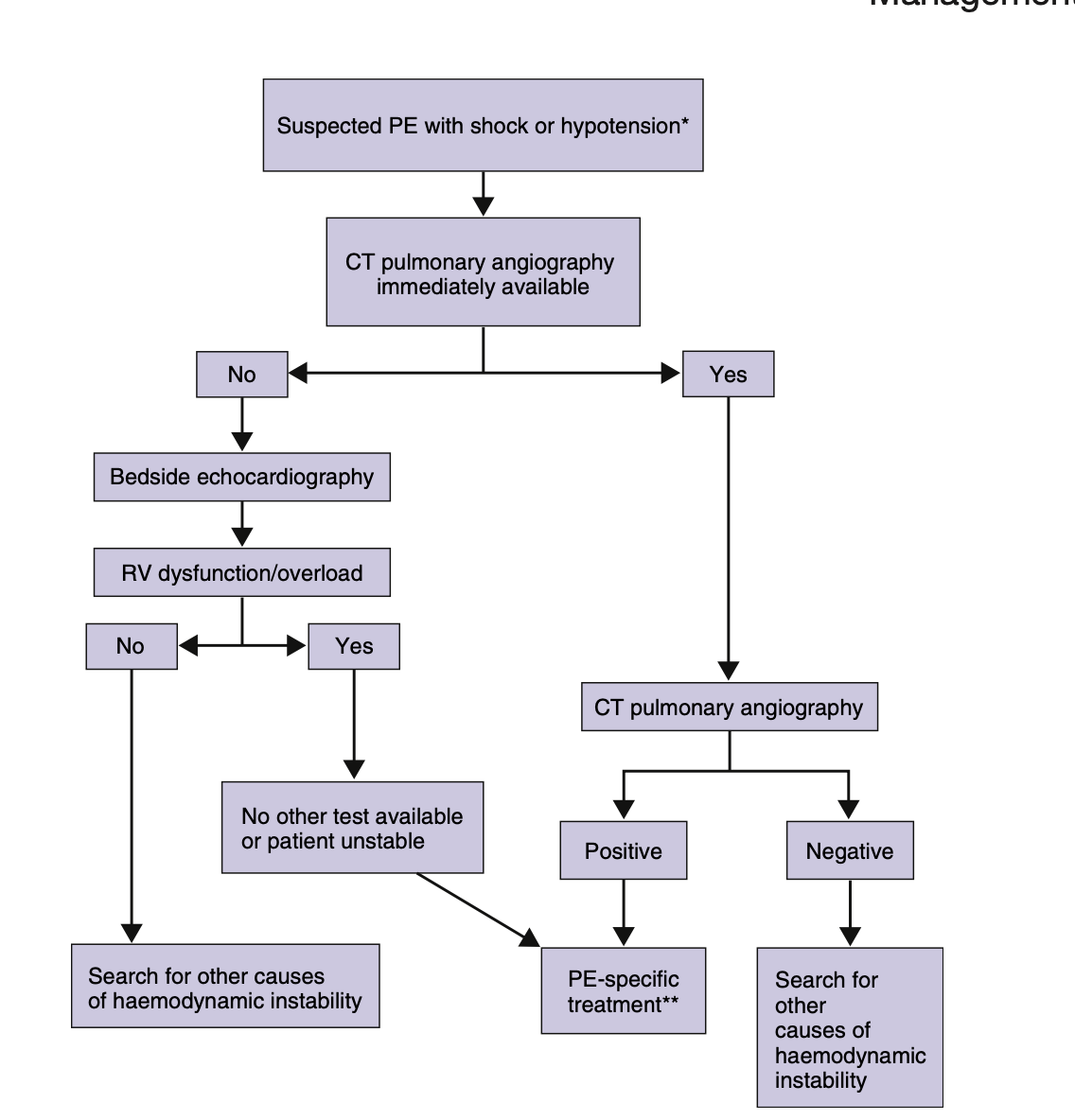 Clinical features :
Risk factors for DVT and PE include :
Sudden onset dyspnea
Pleuritic chest pain
Pharmacological treatment :
Hemoptysis
Q1: A 41-year-old woman is referred for assessment after suffering a second pulmonary embolus within a year. She has not been travelling recently, has not had any surgery, does not smoke and does not take the oral contraceptive pill. She is not currently on any medication as the diagnosis is retrospective and she is now asymptomatic. What should be the next step in her management ?
A- Initiation of warfarin therapy
B- ECG
C- Thrombophilia screen
D- Insertion of inferior vena cava filter
E- Duplex scan of lower limb veins and pelvic utrasound

Q2: A 60-year-old woman is receiving chemotherapy for metastatic breast cancer. A staging computed tomographic scan reveals multiple pulmonary emboli in segmental arteries. She is asymptomatic. Which of the following
treatments is the best?
A- Give dalteparin and transition her to warfarin.
B- Give dalteparin and continue it at least as long as she is receiving
chemotherapy.
C- Give rivaroxaban.
D- Give warfarin.
E- No therapy.

Q3: A 47-year-old obese Asian man complains of a sharp pain on the left side of his chest with difficulty breathing. The pain started a few hours ago and does not radiate anywhere, the patient also reports feeling increasingly short of breath and became extremely anxious when he started coughing blood-stained sputum. He states he has been flying all week on business trips and is getting late for his next flight. The most likely diagnosis is ?
A- Myocardial infarction
B- Muscular injury
C- Pneumothorax
D- Pulmonary embolism

Q4:A  38-year-old  previously  healthy  woman  presents  to  the  emergency
department with a 7-day history of low-grade fever, shortness of breath on exertion, and nonproductive cough. Her heart rate is 90 beats/min, her oxygen saturation on room air is 98%, and her chest radiograph is normal. Which of the following tests would help to exclude the diagnosis of pulmonary embolism?

A- Bilateral  compression  ultrasound  examination  of  the  lower extremities
B- D-dimer
C- Electrocardiogram
D- Computed tomographic pulmonary angiogram
E- Ventilation-perfusion lung scan

Q5: A 59-year-old obese woman underwent a coronary artery stent procedure. She is a well-controlled type 2 diabetic. The operation was successful. However, after 1week during recovery, the patient complained of severe chest pain and shortness of breath. Her heart rate was 115 bpm and blood pressure 107/89 mHg. Following resuscitation of the airway, breathing and circulation, an electrocardiogram (ECG) showed sinus tachycardia and right axis deviation. The most appropriate treatment is ?
A- Warfarin
B- Intravenous adrenaline
C- Alteplase
D- Salbutamol
E- Intravenous heparin
Answers: Q1:C | Q2:B | Q3:D | Q4:B | Q5:E
Answers Explanation File!
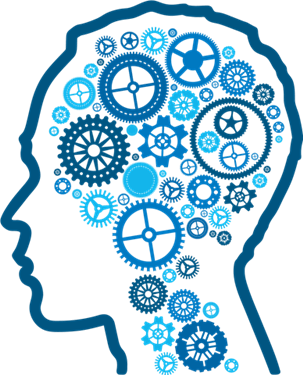 THANKS!!
This lecture was done by:
Ghalia Alnufaei 
Razan Alrabah 
May Babaeer
Quiz and summary maker:
Sarah Alarifi
Note taker:
Renad Almutawa
Khalid Alharbi
Females co-leaders:
Raghad AlKhashan 
Amirah Aldakhilallah
Males co-leaders:
Mashal Abaalkhail
Ibrahim AlAsous
Send us your feedback:
We are all ears!
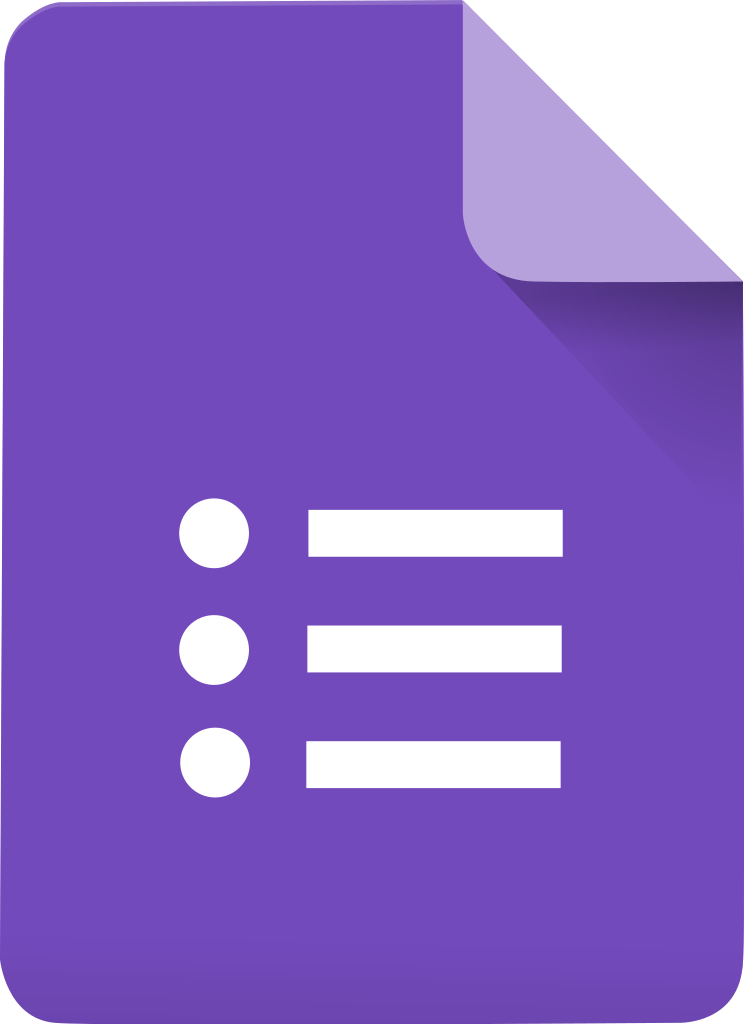